DERIVATIVES OF THE ECTODERMAL  GERM LAYER
Dr. Shatarat, M.D PhD
Development of the neural tube
At the middle of the epiblast another swelling called
1- neural plate appears

The neural plate replaces the receding primitive streak and closes the pore formed before
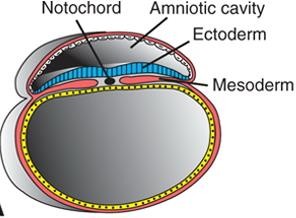 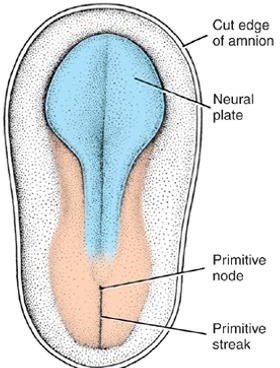 By the end of the third week,
the lateral edges of the neural plate become  more elevated to form
neural folds
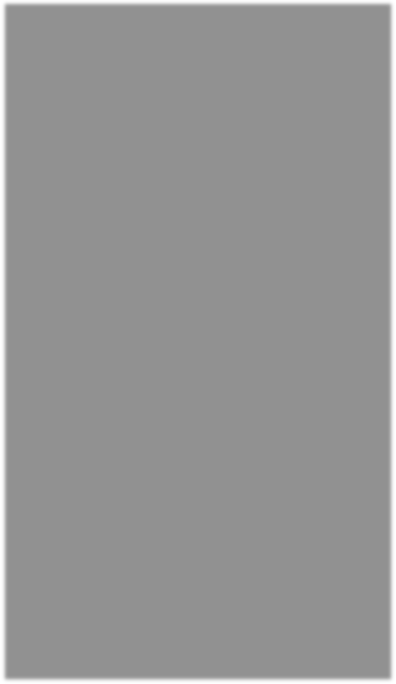 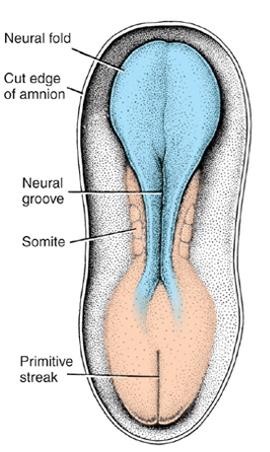 the depressed midregion forms the
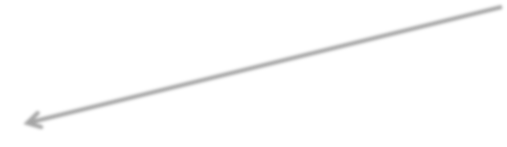 2-Neural groove
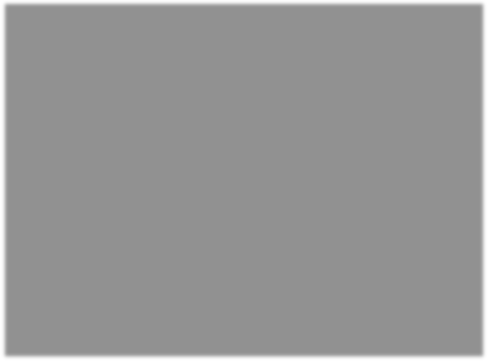 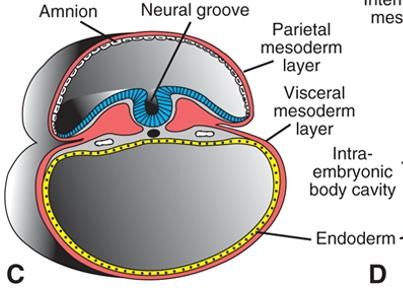 Gradually, the neural folds approach each other
in the midline, where they fuse and form:
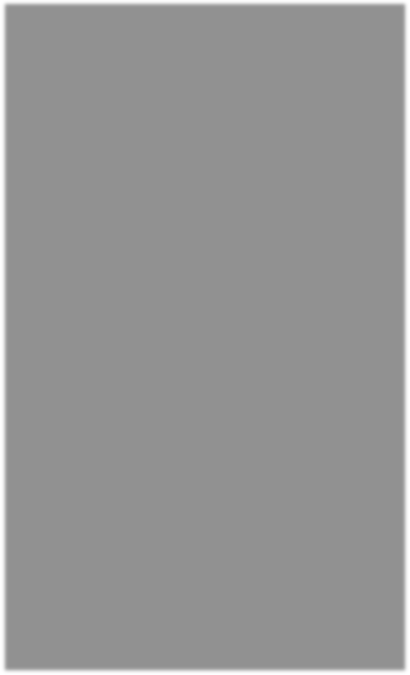 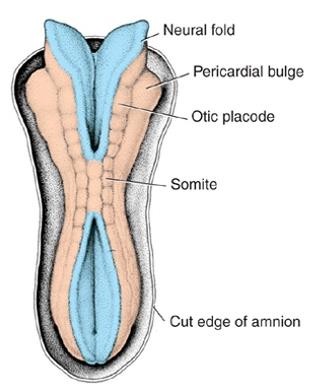 3-Neural tube
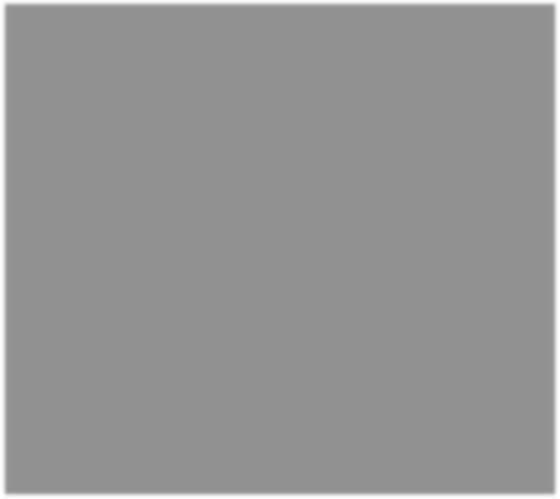 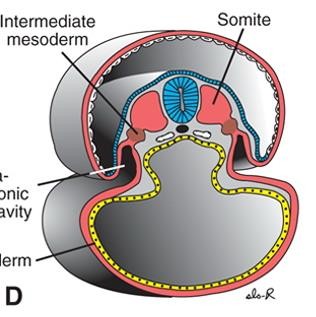 Fusion begins in the cervical region  (fifth somite)
and proceeds cranially and caudally As a  result the neural tube is formed.
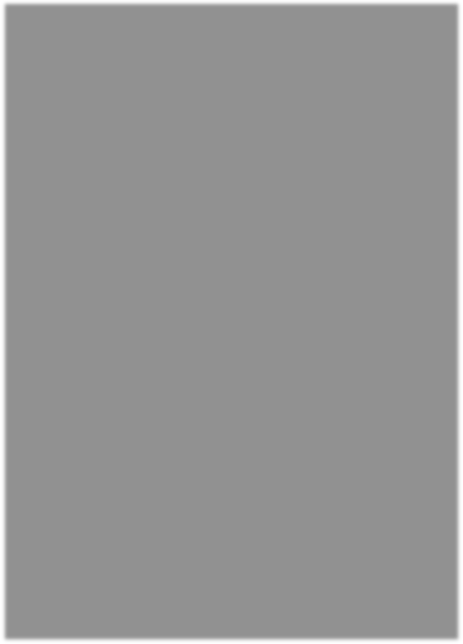 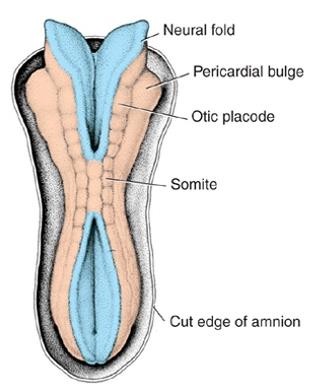 Until fusion is
complete
the cephalic and caudal ends  of the neural tube  communicate with the  amniotic cavity
by way of
the cranial and caudal  neuropores
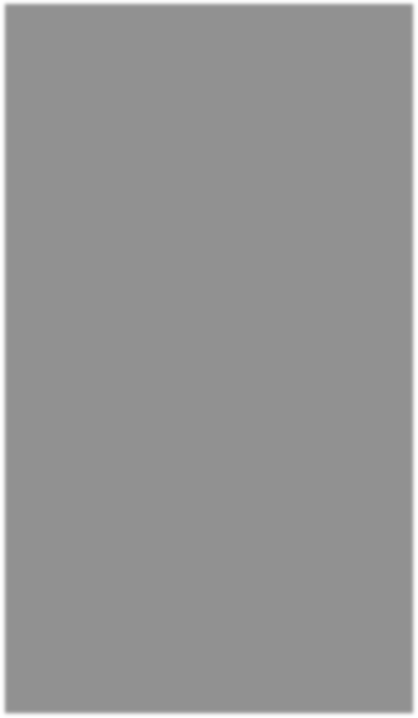 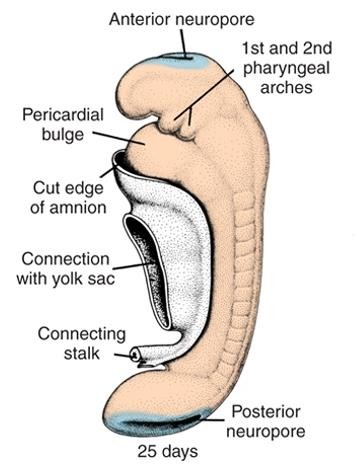 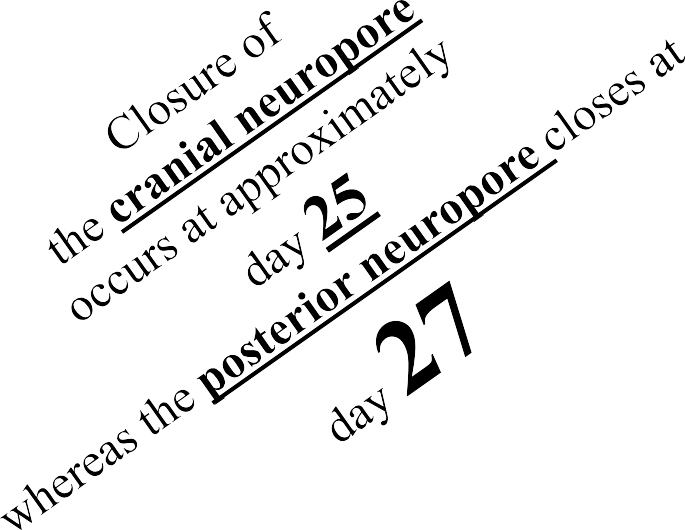 Parts of the neural tube
1-neural crest  2-alar plate
3-basal plate
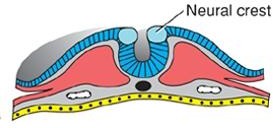 alar plate
basal plate
THE NERVOUS SYSTEM IS FORMED FROM  THE ECTODERM
(THE NEURAL TUBE)
The neural crest gives rise to the ganglia
The alar plate gives rise to the sensorypart of the nervous
system
The basal plate gives rise to the motorpart of the nervous
system
NEURAL CREST
Cells at the lateral border or crest of the
neuroectoderm begin to dissociate from their neighbors AND undergo an
epithelial-to-mesenchymal
transition as it leaves the neuroectoderm by active migration and displacement  to enter the underlying mesoderm
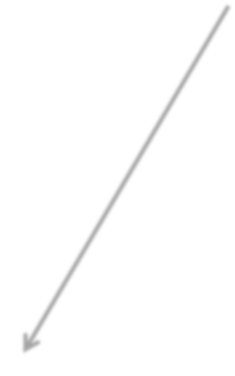 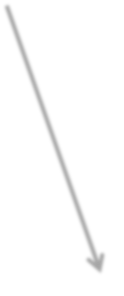 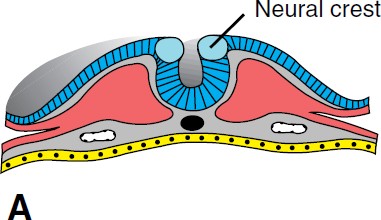 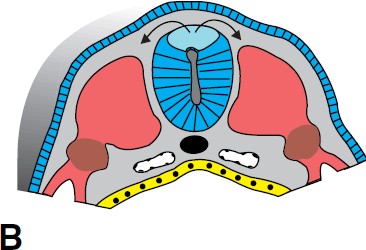 In general terms, the ectodermal germ layer  gives rise to organs and structures
that maintain contact with the outside world:
(a) the central nervous
(b) the peripheral nervous system
c) the sensory epithelium of the ear, nose, and eye
(d) the epidermis, including the hair and nails
In addition,
it gives rise to subcutaneous glands,  the mammary glands,
the pituitary
gland,
and enamel of the teeth.
Dr. Shatarat, M.D PhD
Teratogenesis Associated With Gastrulation
Because this stage is reached 2 weeks after fertilization, it is  approximately 4 weeks from the last menses. Therefore, the woman may not  recognize she is pregnant, having assumed that menstruation is late and will  begin shortly. Consequently, she may not take precautions she would normally
consider if she knew she was pregnant
High doses of alcohol at this stage
kill cells in the anterior midline of the germ disc, producing a deficiency of the midline in  craniofacial structures and resulting
in holoprosencephaly.
In such a child, the forebrain is small
Dr. Shatarat, M.D PhD
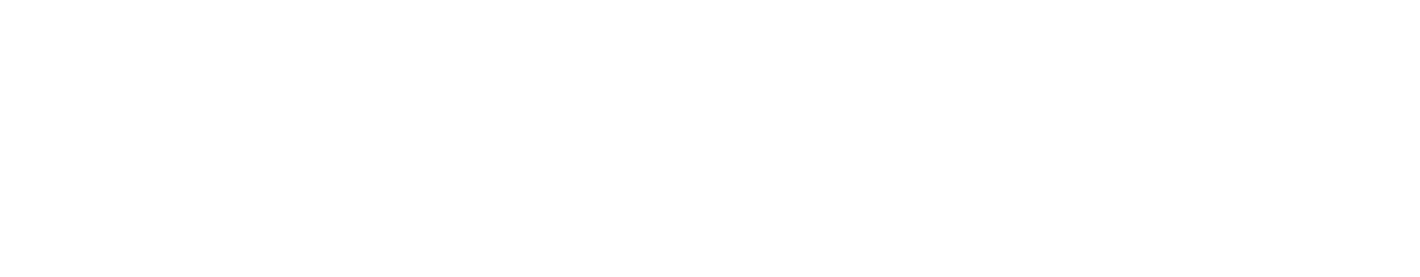 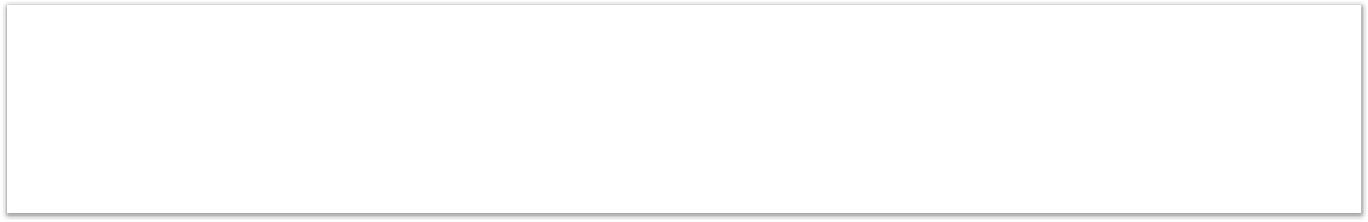 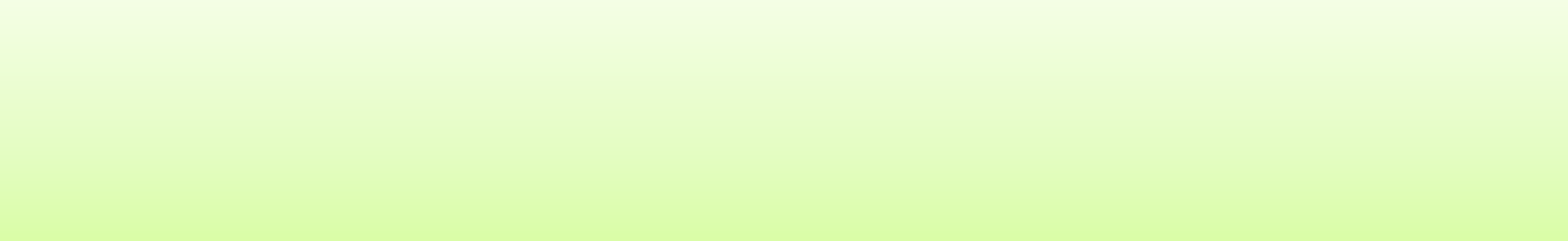 DERIVATIVES OF THE MESODERMAL  GERM LAYER
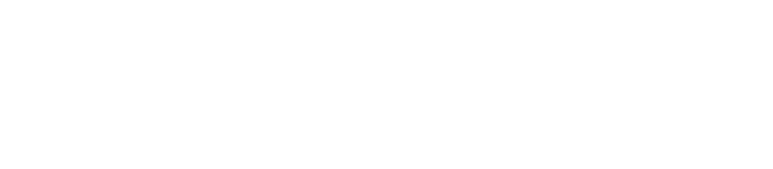 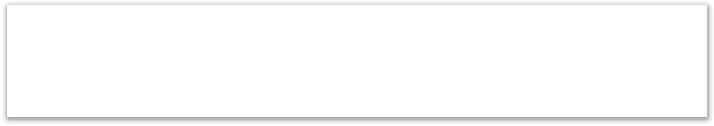 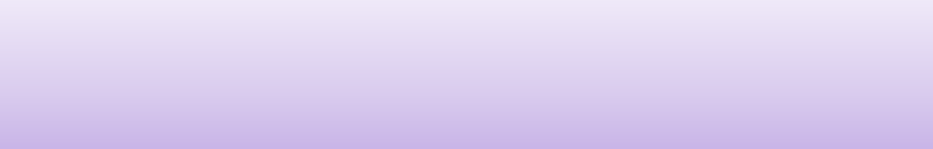 Paraxial mesoderm
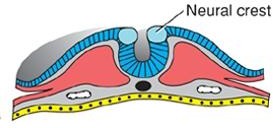 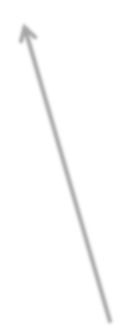 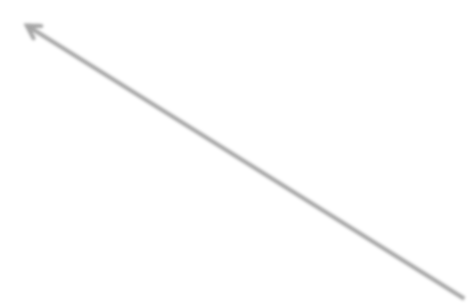 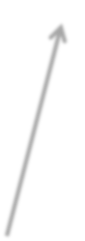 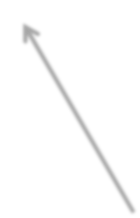 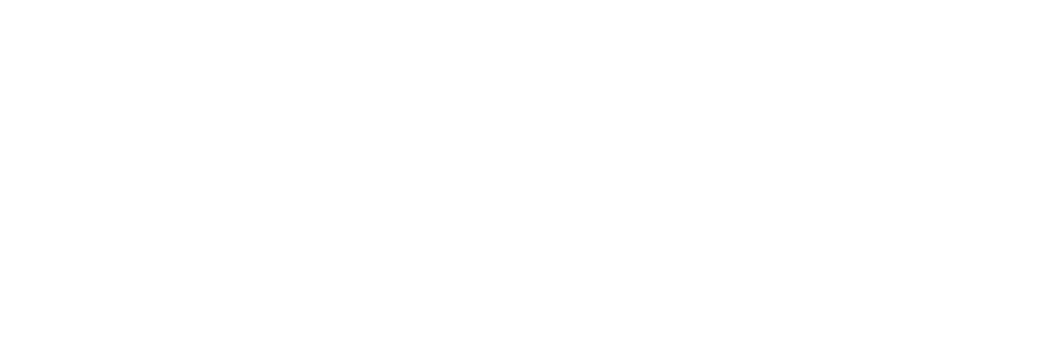 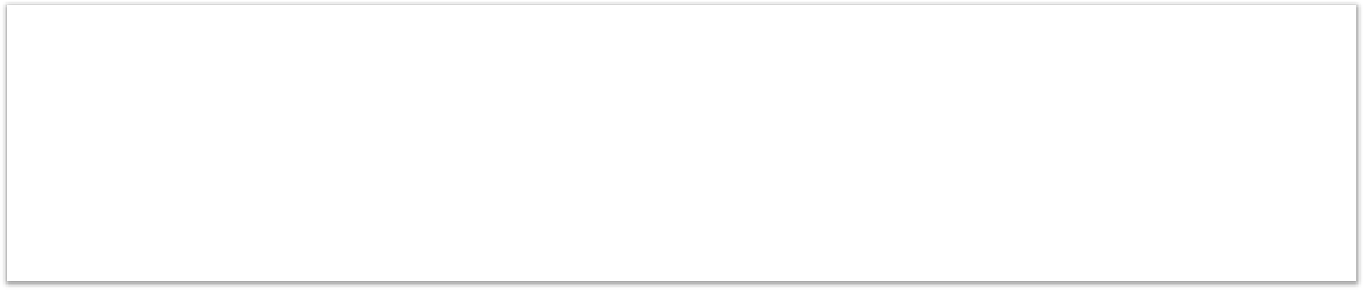 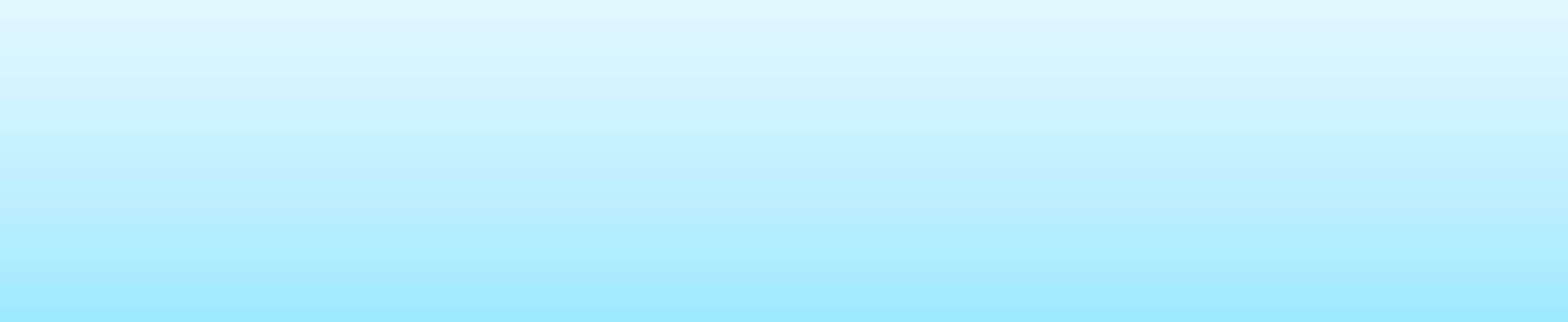 It develops into
TWO PERIPHERAL MASSES
and a constriction in the middle
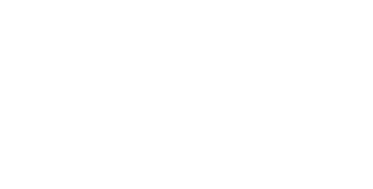 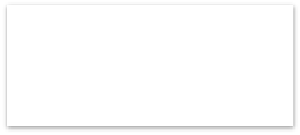 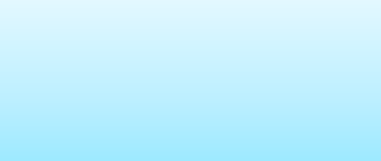 Called:
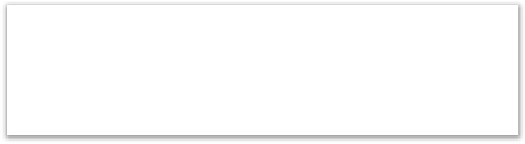 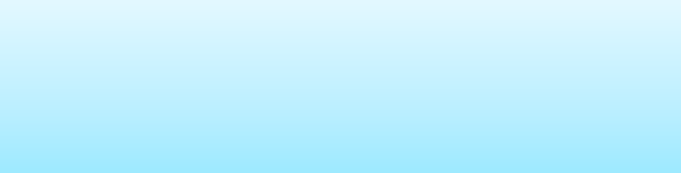 1-Medail mesoderm
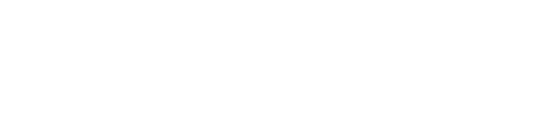 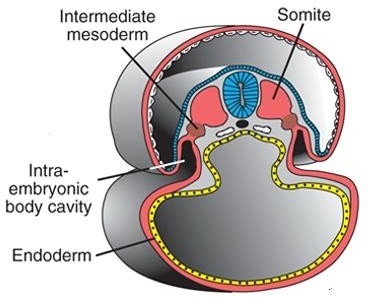 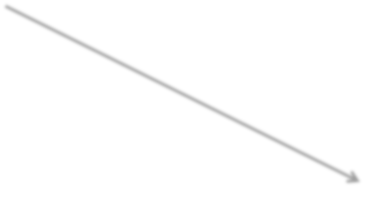 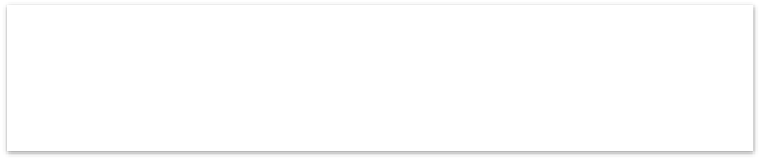 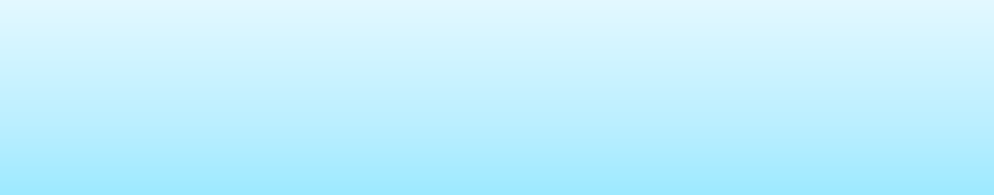 2-Intermediate mesoderm
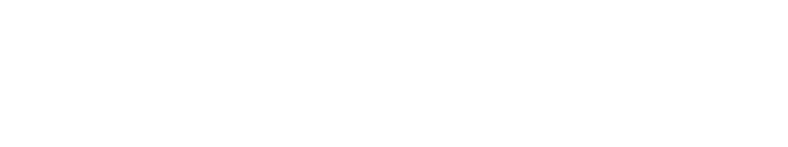 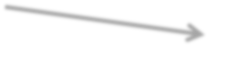 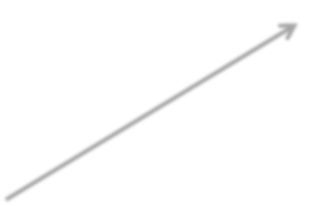 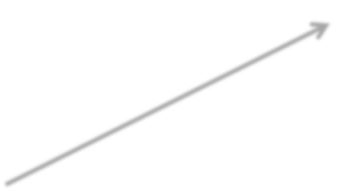 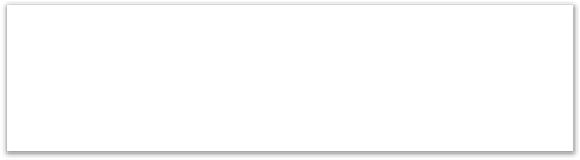 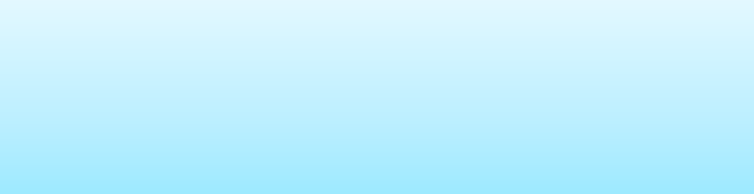 3-lateral mesoderm
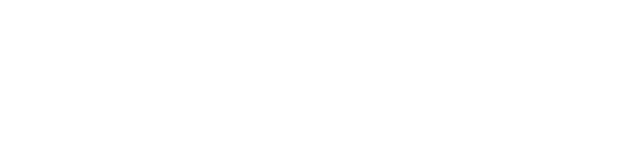 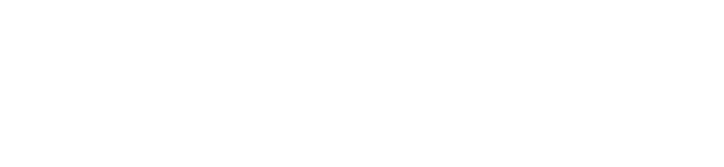 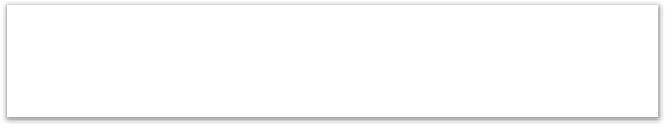 Medial mesoderm
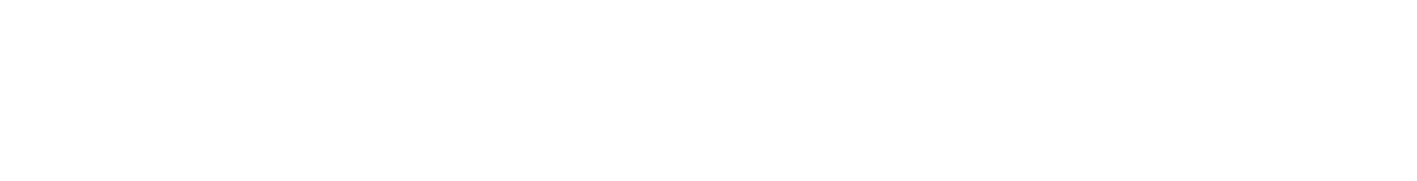 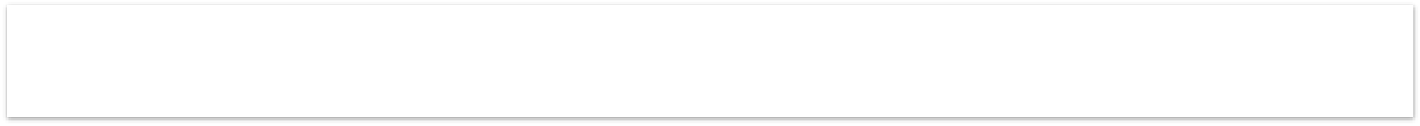 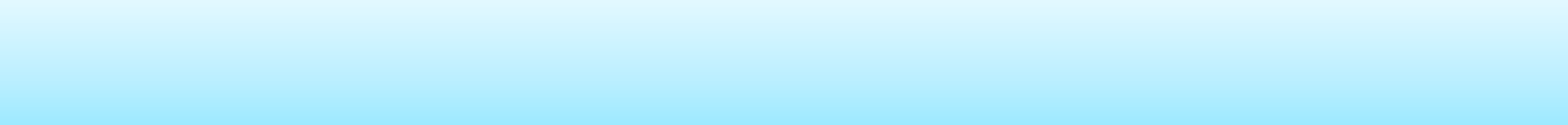 The medial mesoderm enlarges pushing the ectoderm upwards to give the somites
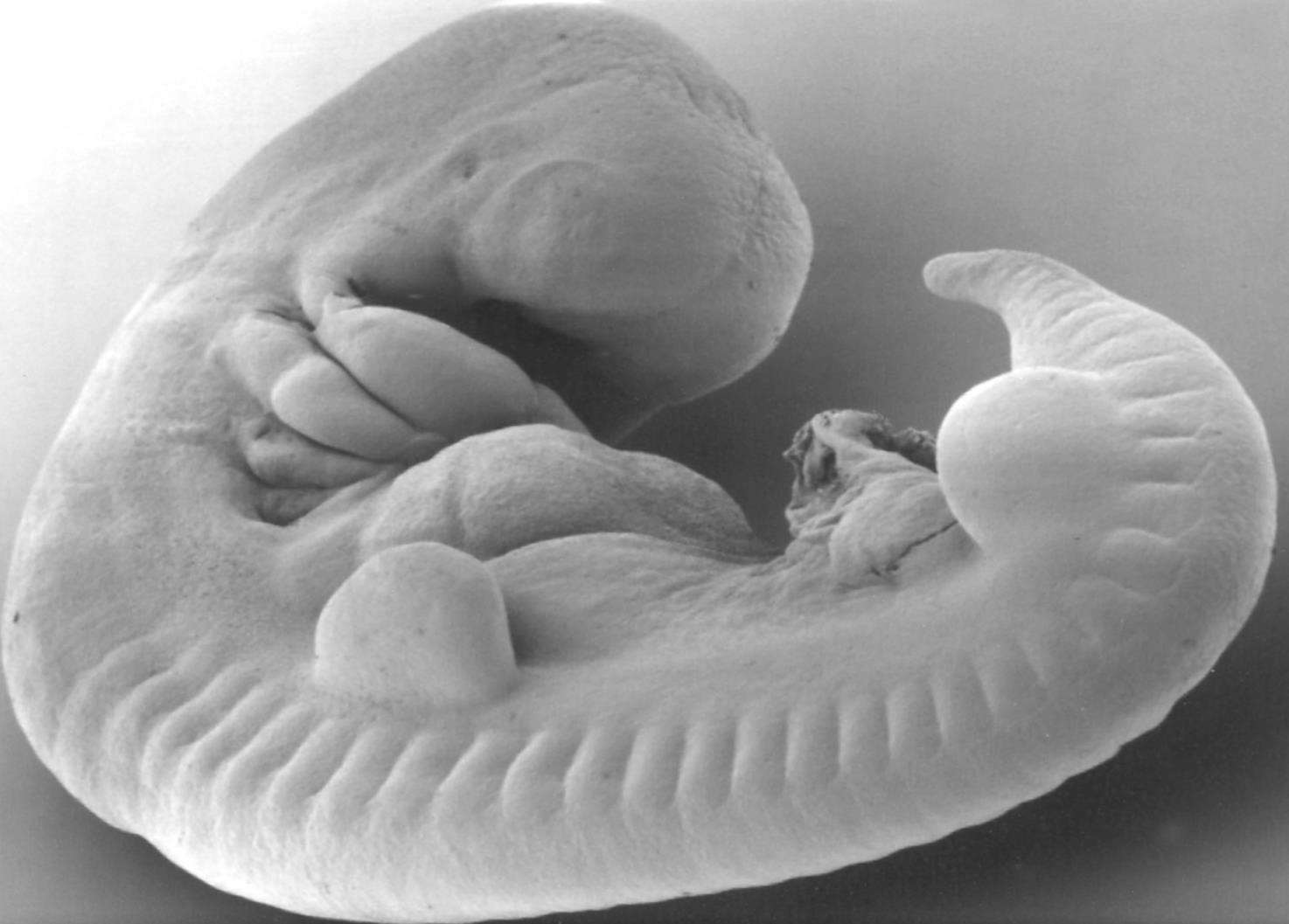 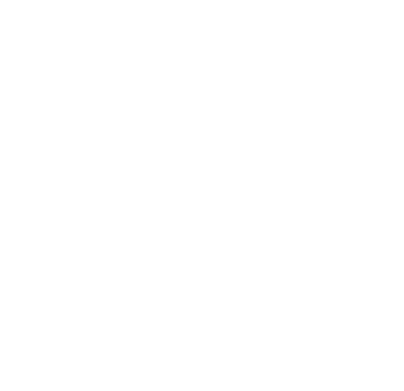 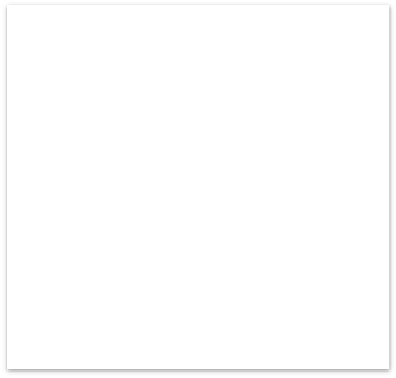 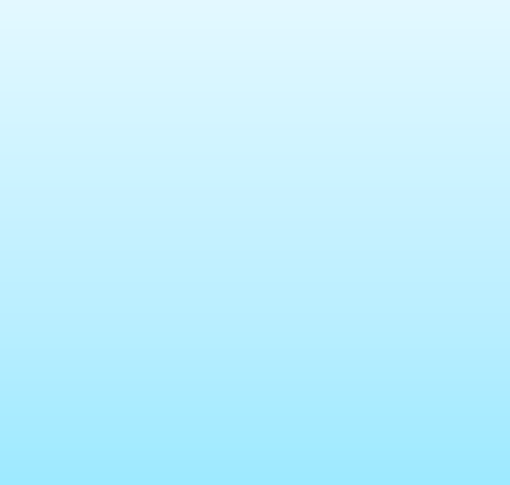 As the embryo  develops the number of
the somites  Increases from one to  reach about 44-45
somites
when the embryo is  completely developed
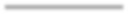 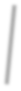 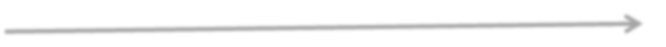 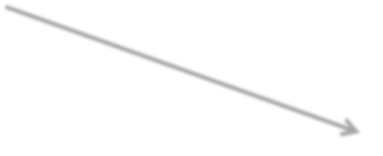 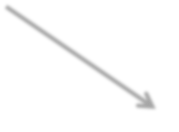 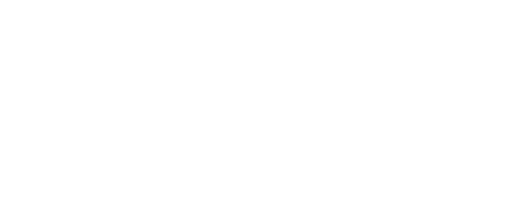 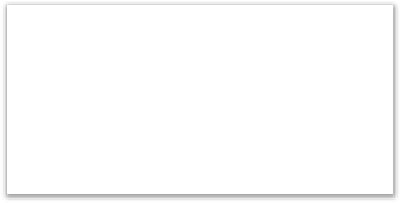 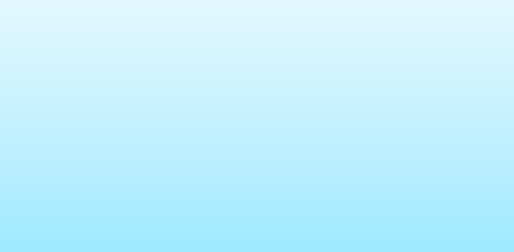 About 10 somites  vanish when the tail of  the
embryo is lost
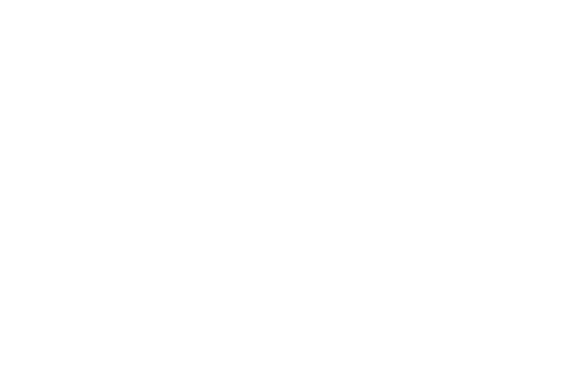 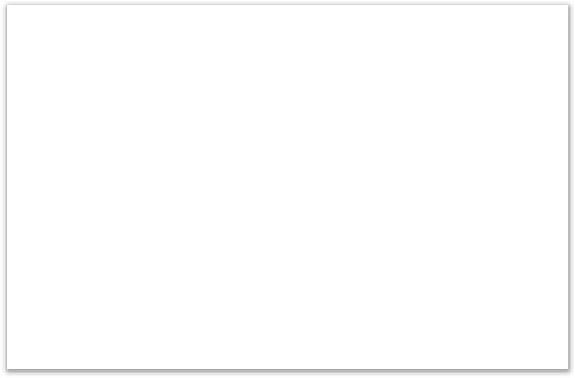 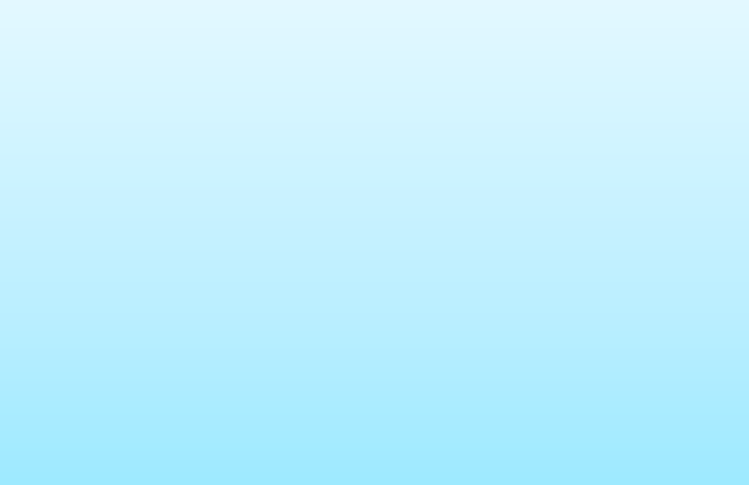 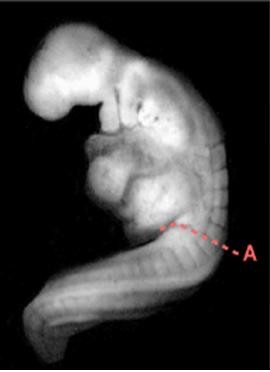 The first pair of somites arises in  the occipital region of the embryo  at approximately the 20th day of
development
From here, new somites appear in  craniocaudal sequence at a rate of  approximately three pairs per day  until the end of the fifth week,
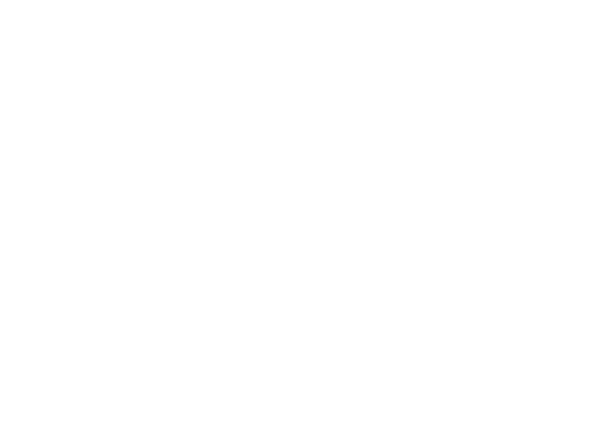 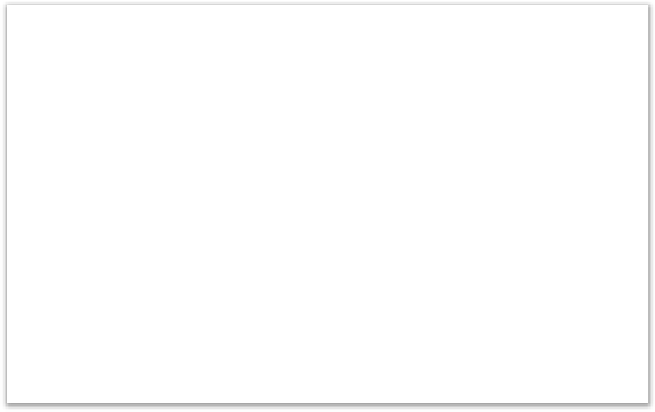 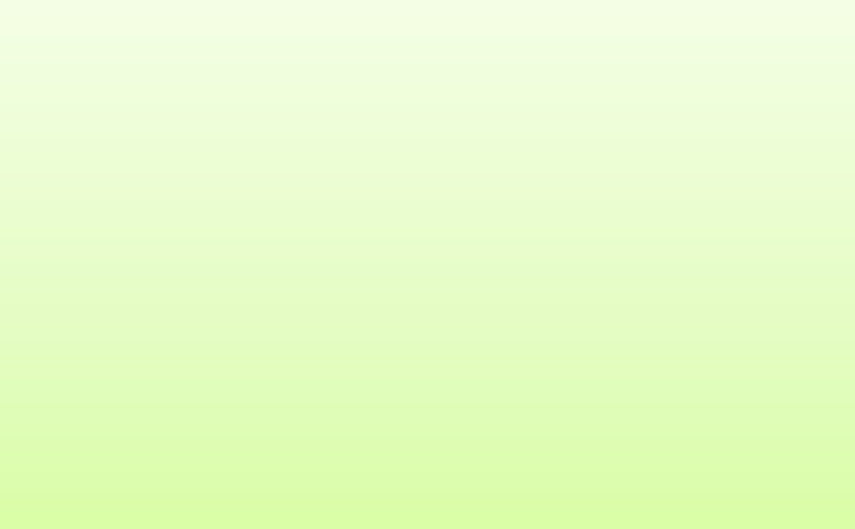 There are:
four occipital  eight cervical  12 thoracic
five lumbar  five sacral,
and eight to 10 coccygeal pairs.
The
first occipital and the last five to seven coccygeal somites later disappear
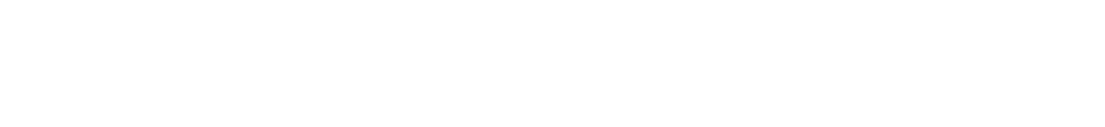 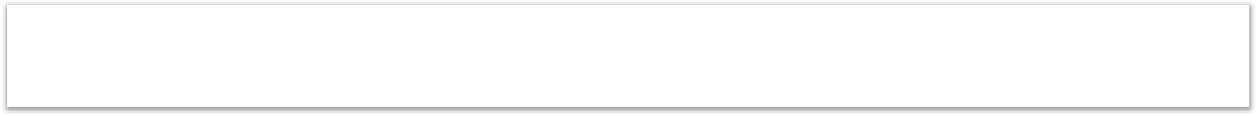 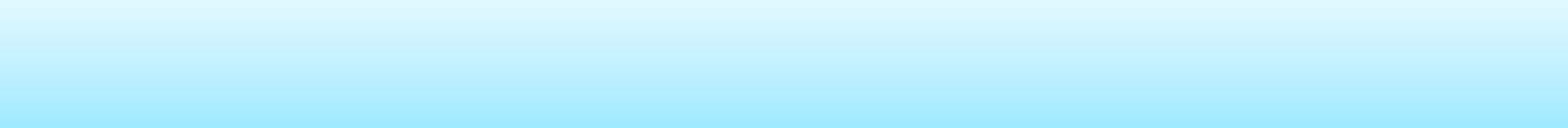 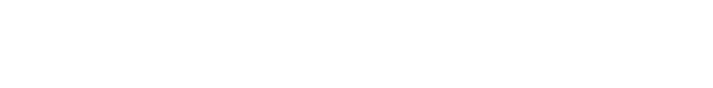 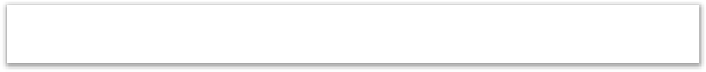 WHAT IS THE destiny OF EACH SOMITE?
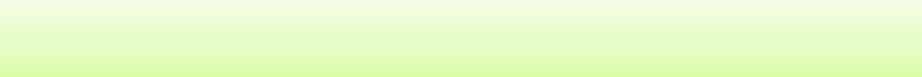 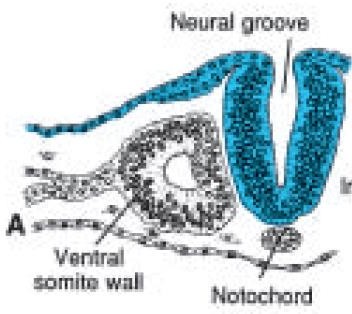 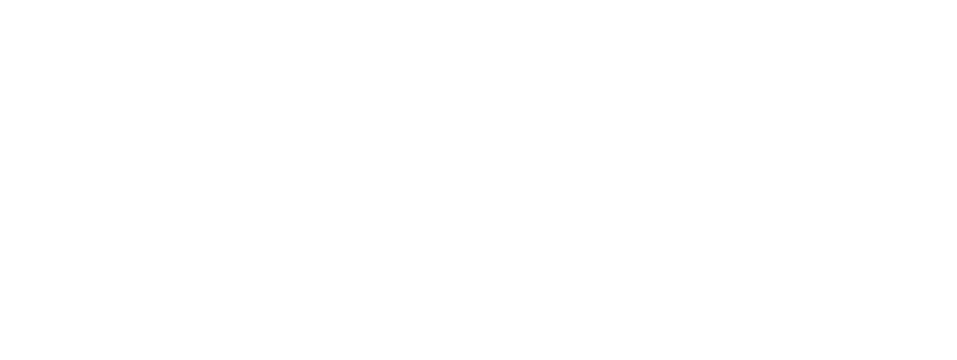 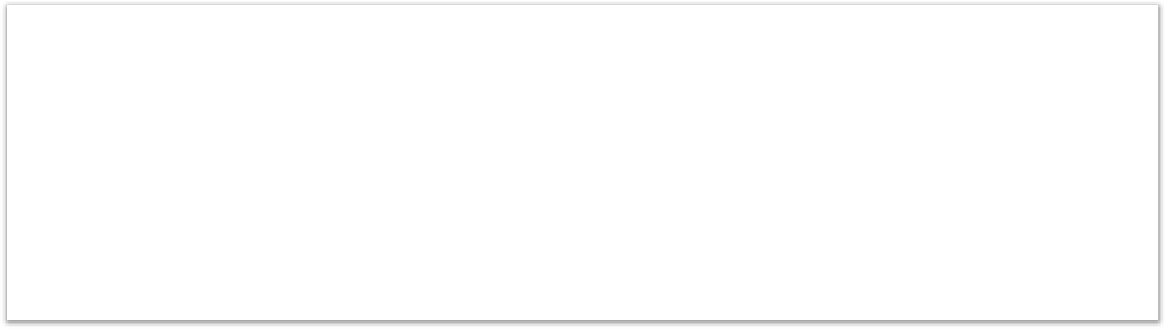 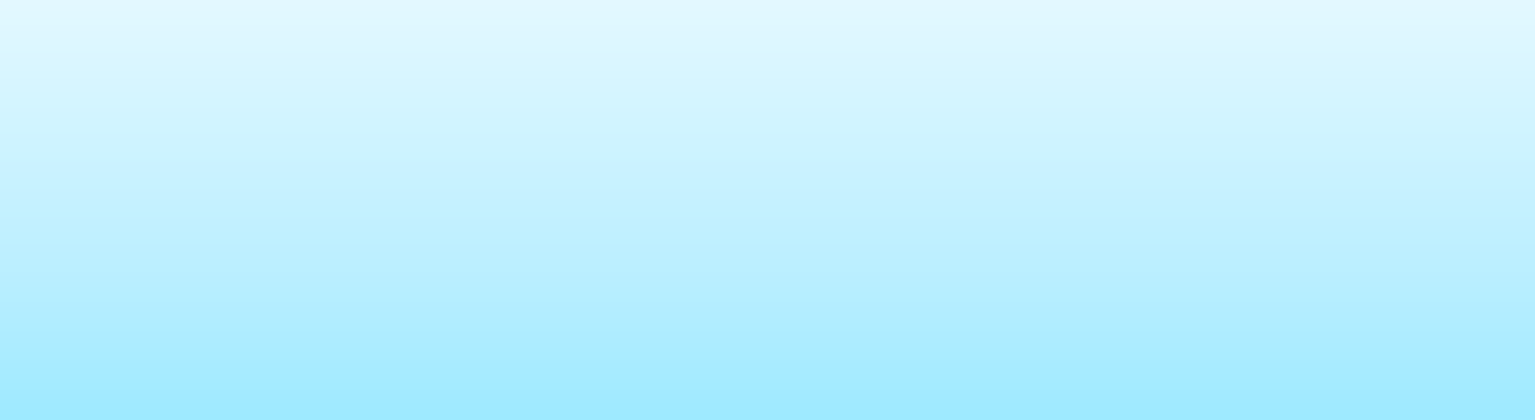 By the beginning of the fourth week
cells forming the ventral and medial walls of the somite
lose their compact organization,
and shift their position to surround the notochord  These cells, collectively known as
THE SCLEROTOME
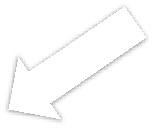 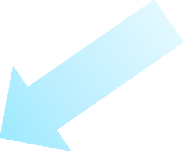 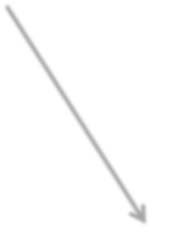 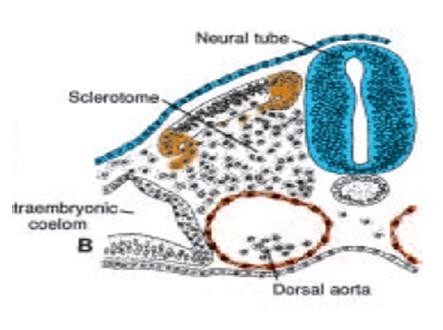 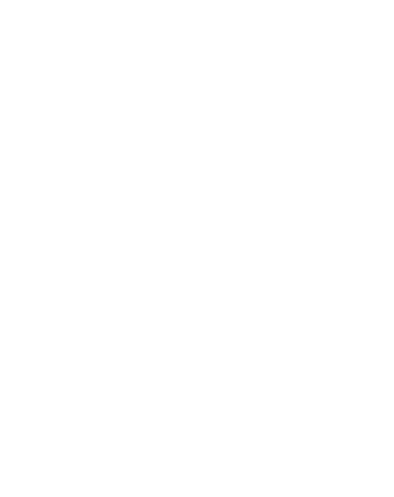 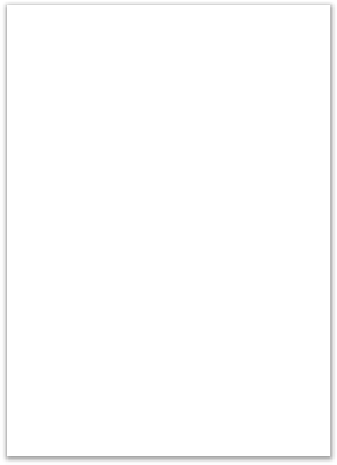 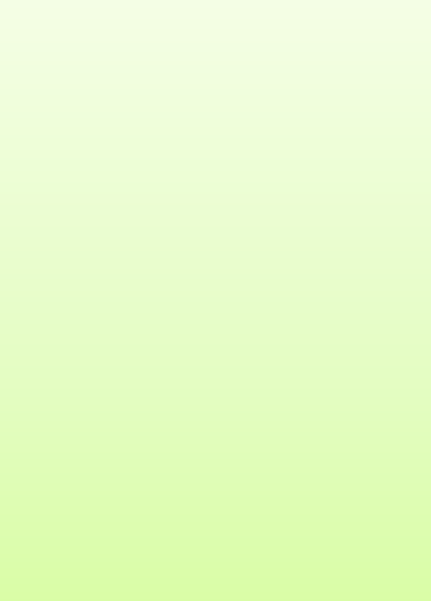 They will  surround the  spinal cord and  notochord to form
the
vertebral  column
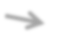 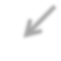 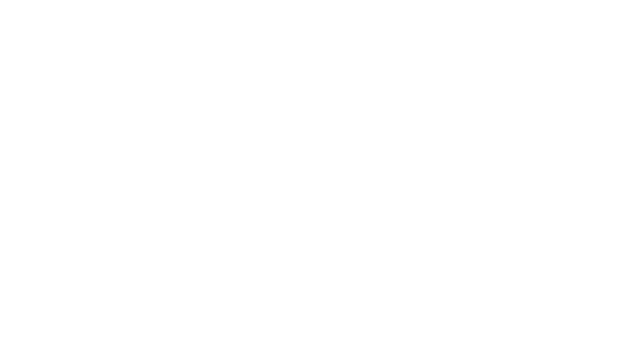 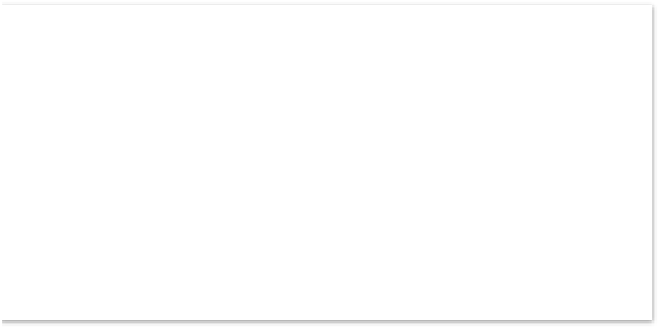 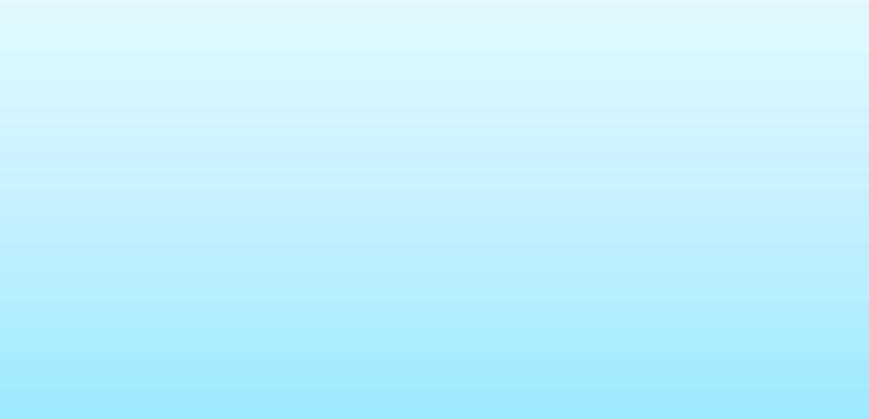 Cells at the dorsolateral portion of the  somite also migrate as precursors of the
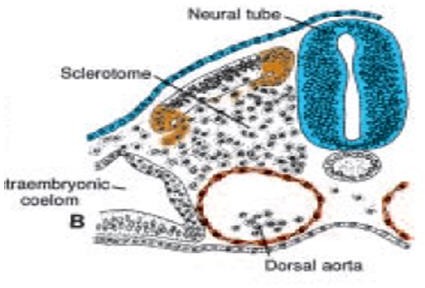 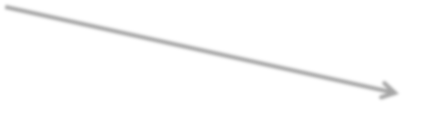 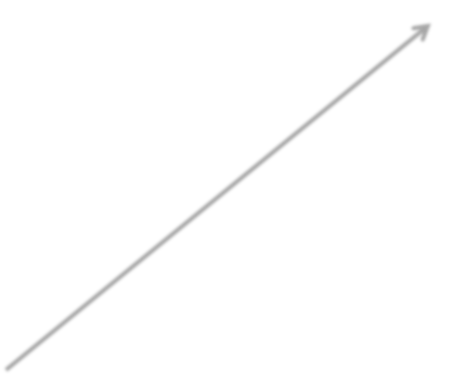 limb and body wall
musculature
(hypomeric) musculature

After migration of these muscle  cells and cells of the sclerotome,


Cells at the dorsomedial portion  of the somite proliferate and migrate
to form a
new layer

THE MYOTOME
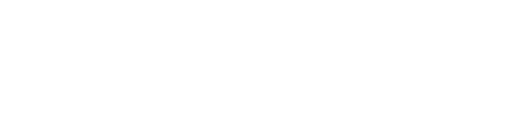 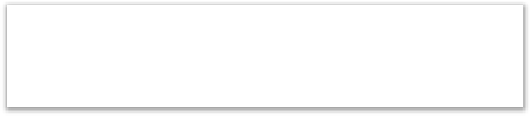 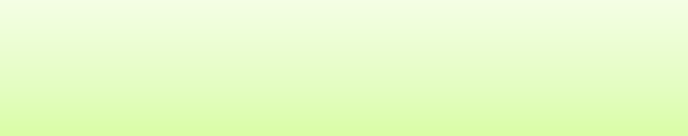 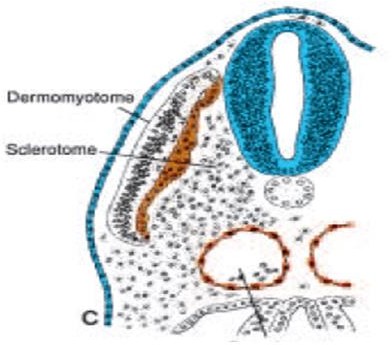 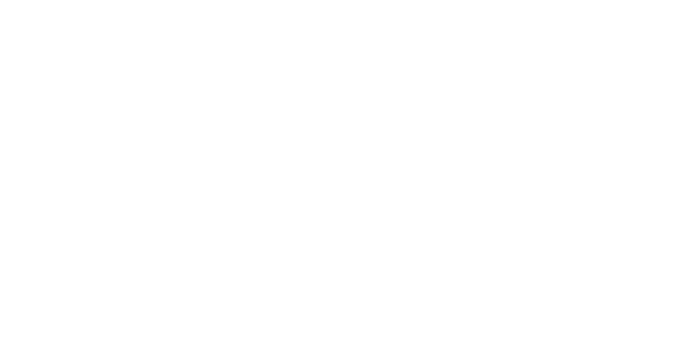 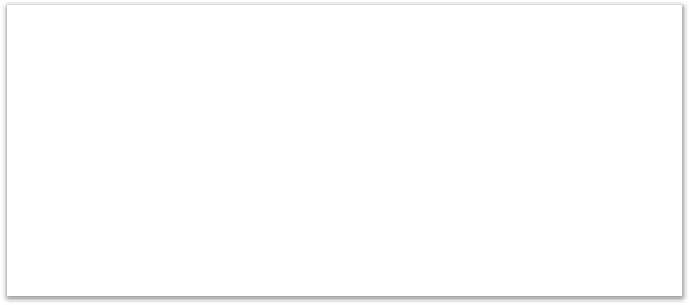 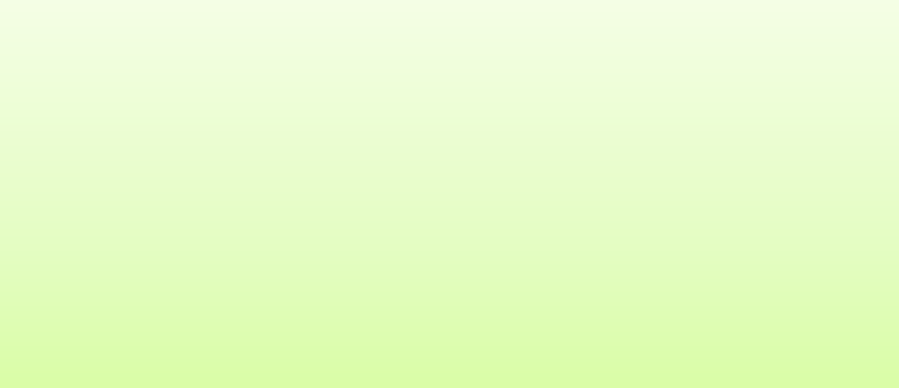 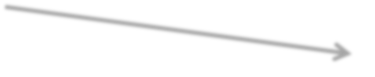 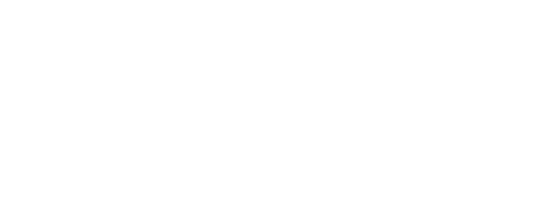 myotome contributes to muscles of the back (epaxial musculature) or epimeric musculature the extensor muscles of the vertebral column
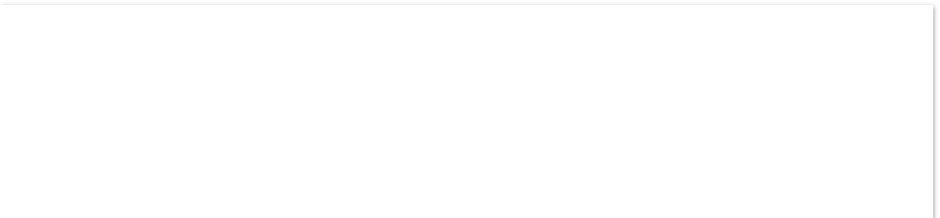 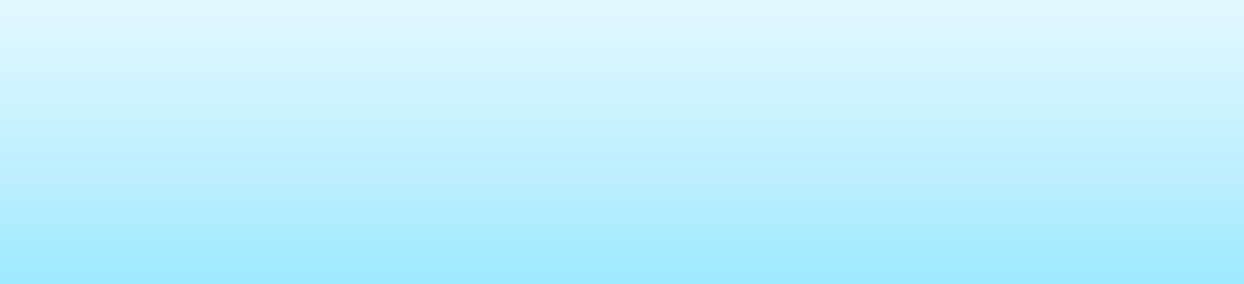 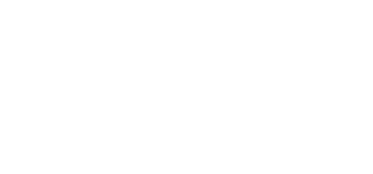 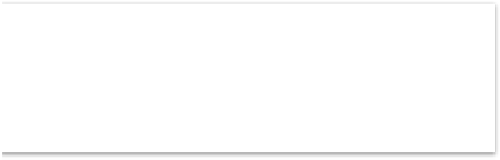 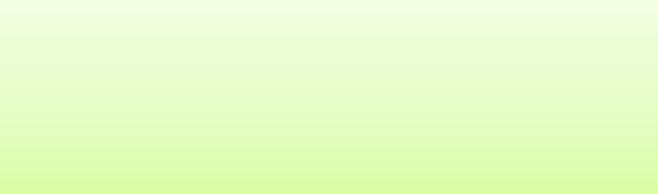 The remaining dorsal  epithelium
forms the dermatome
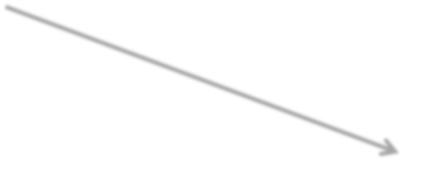 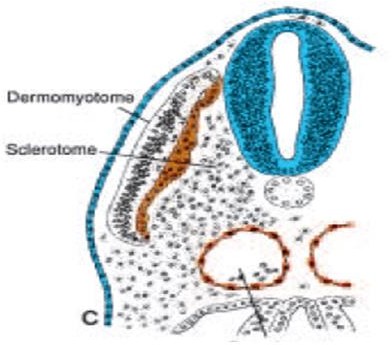 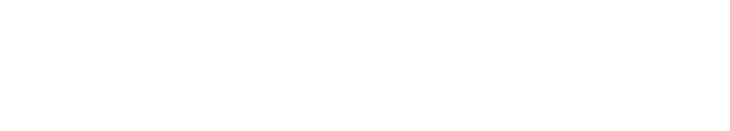 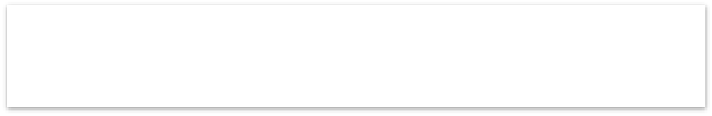 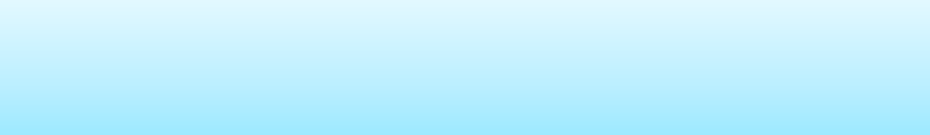 dermatomes form
the dermis and subcutaneous tissue of the skin
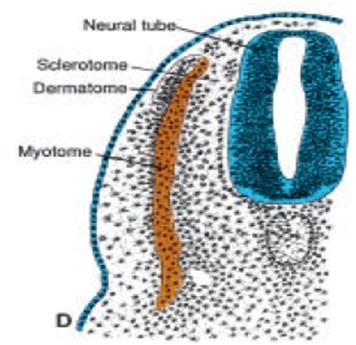 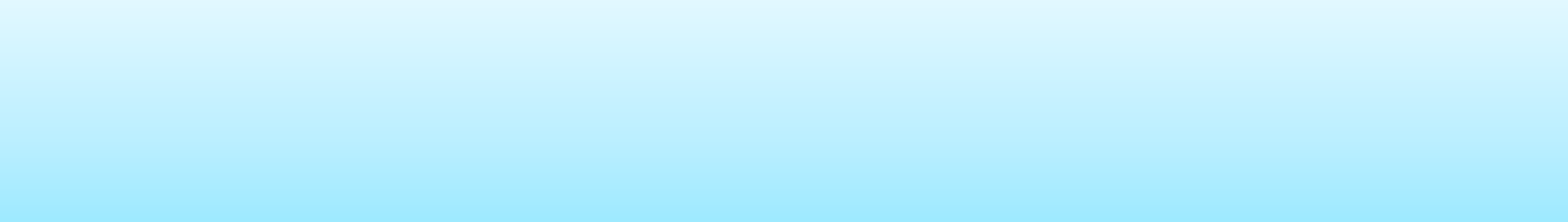 DERIVATIVES OF THE INTERMEDIATE  MESODERM
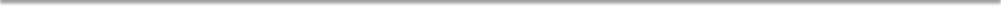 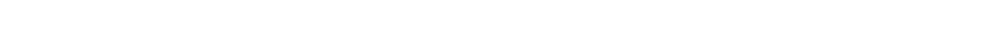 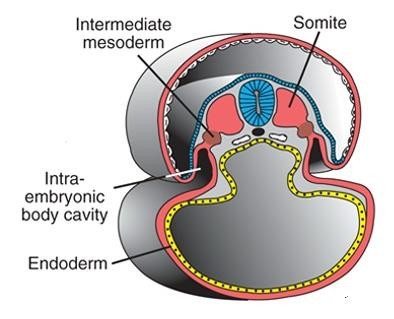 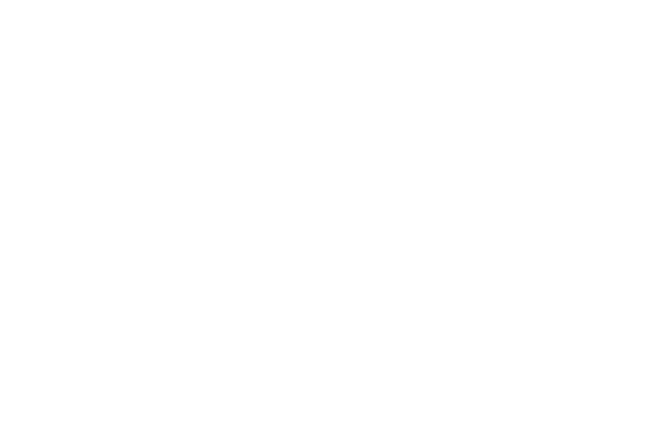 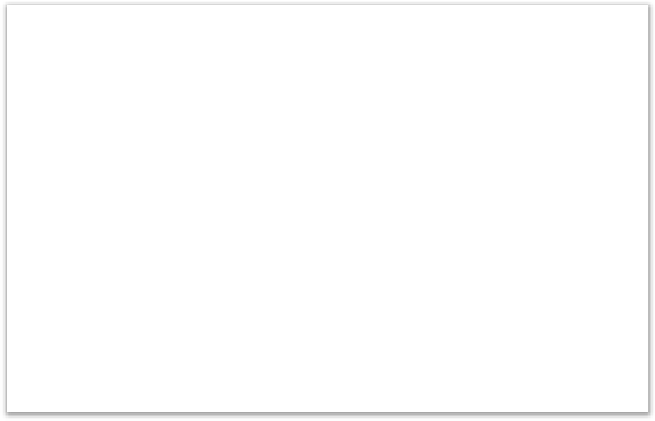 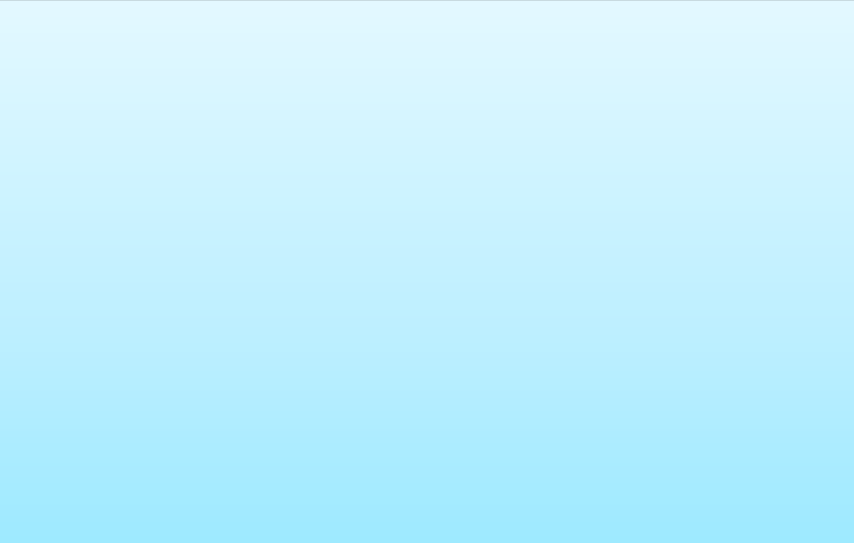 It gives off:
1- Urine performing tubule (Kidney

and ureter)
2-internal genitalia in males and femals  (part of it not all)
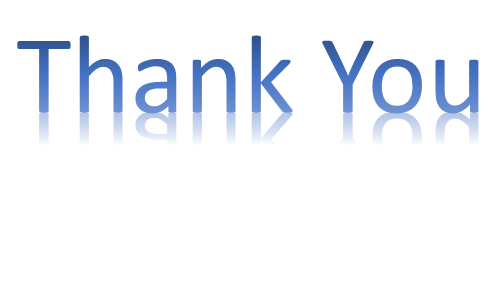